تاريخ الفن الاسلامي       المعاير التي يقوم عليه   الفن الاسلامي  اعداد م.م رؤى خالد الشهاب
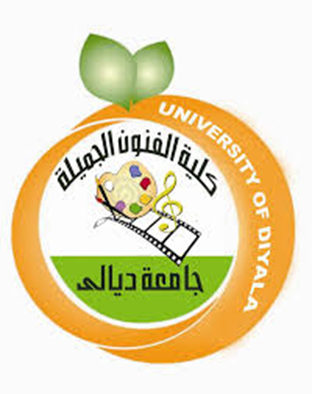 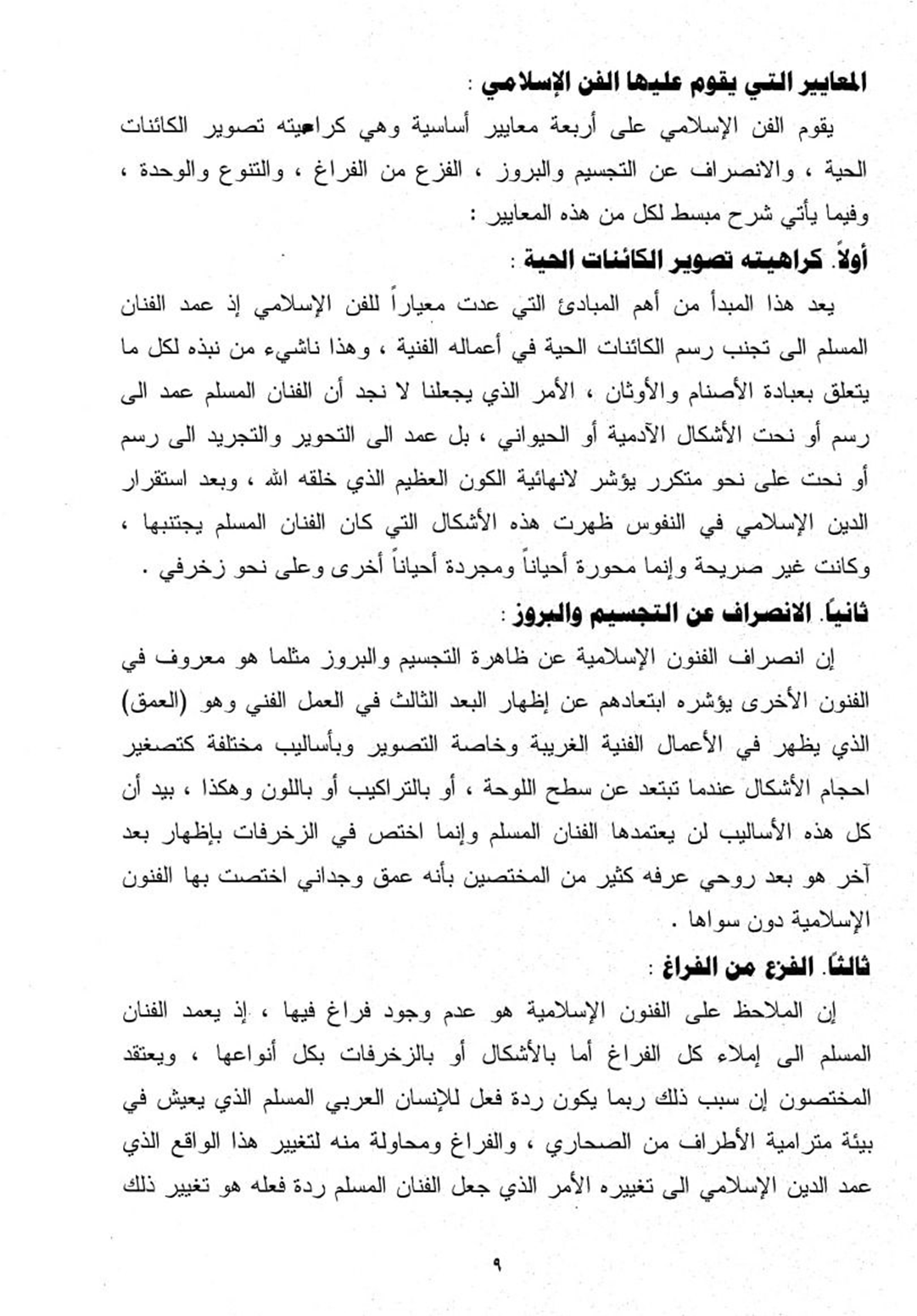 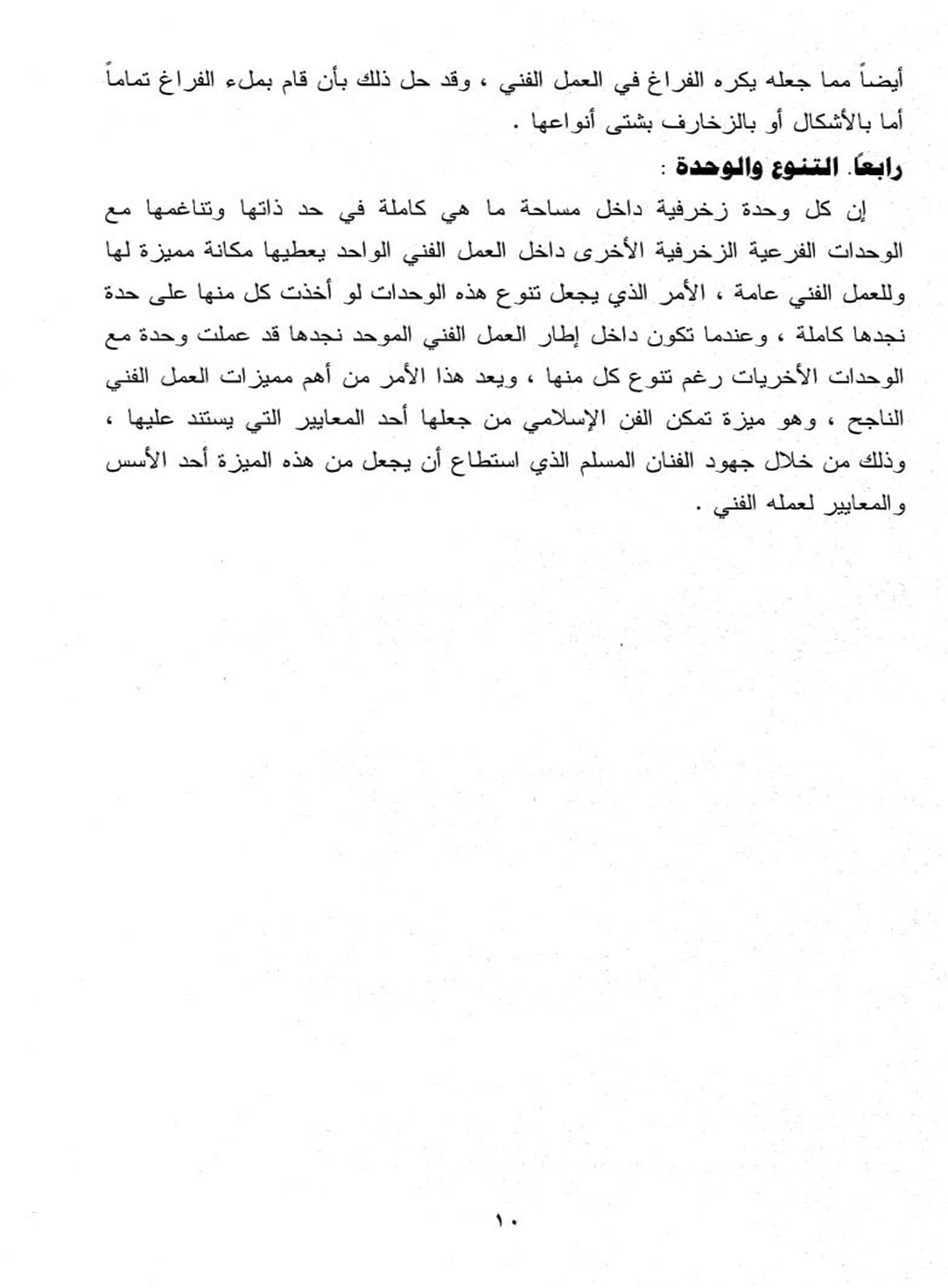 •	واجب الاسبوع القادم
العناصر الزخرفية في الفن الاسلامية